Tybee Field Study 2019
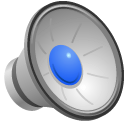 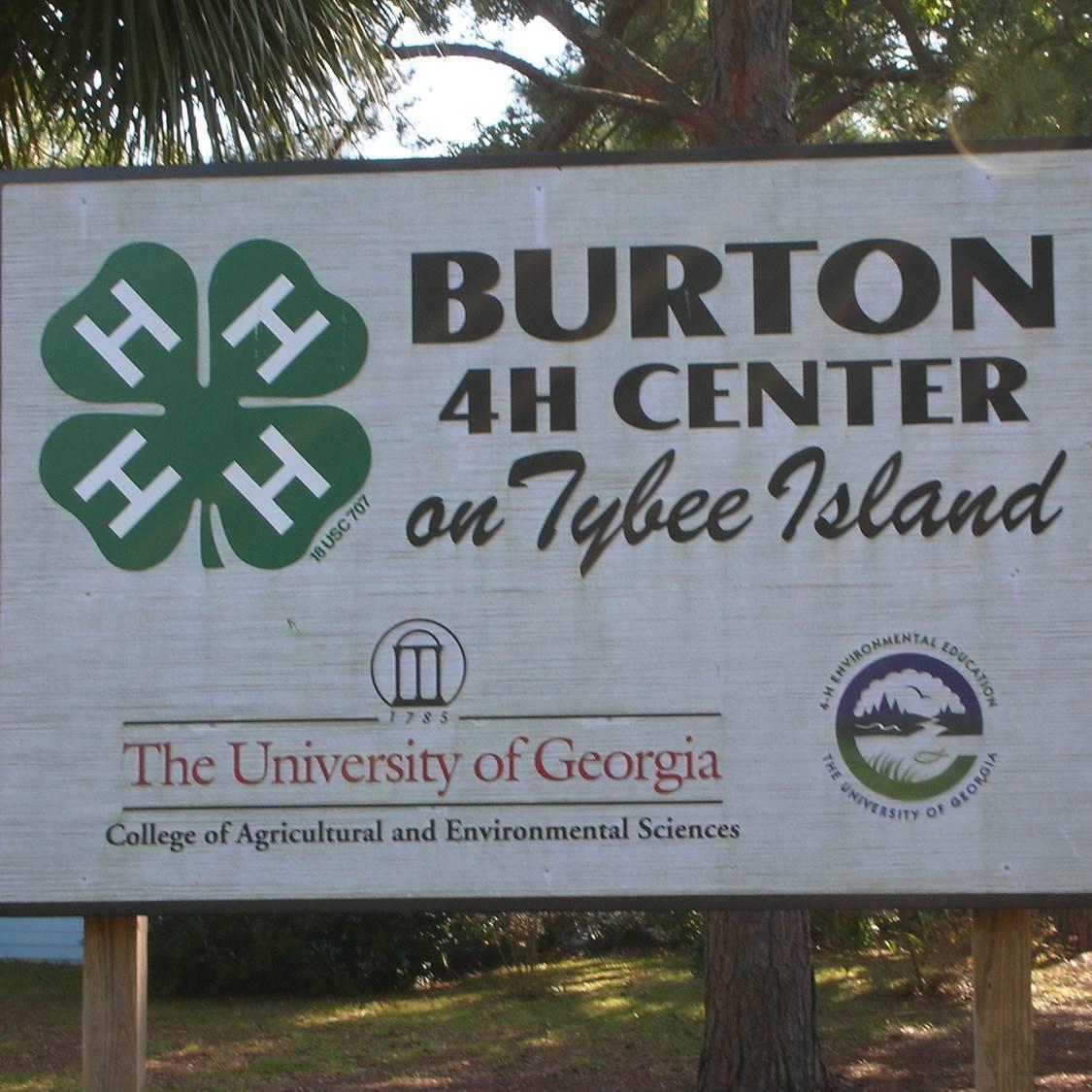 5th grade Tybee Experience
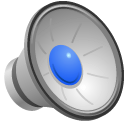 Each year, Decatur's 4/5 Academy sends the entire 5th grade on a 3-day Intensive Ecology Field Study to Tybee Island. The field study is led by guides under the supervision of the UGA Dept. of Biology & Ecology, and is held at the Burton 4-H Center. The Burton 4-H Center Environmental Education Program is administered by the University of Georgia Cooperative Extension.
While at Tybee, students receive hands on instruction that correlates to several of our life and physical science standards.
Landforms of Georgia
Effects of constructive forces
Effects of destructive forces
Classification of organisms		   Click on the link below  to learn more!
Cells and microorganisms
4H Burton Center Tybee Experience
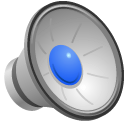 Interested in being a chaperone?
Chaperone cost $125 + $50 Background Check
Duties:
--Supervise the students during the learning experiences
-Join in with the students during the classes
-Monitor the behavior of students and redirect when necessary
-Monitor the students in the dorms during the day and night
-Learn something and enjoy yourselves!
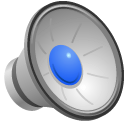 What do I bring to Tybee?
Tybee packing checklist
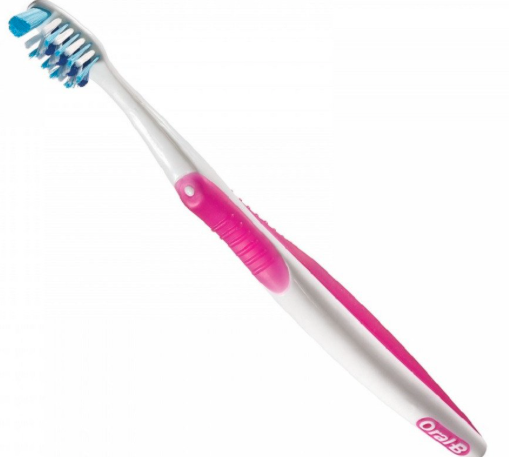 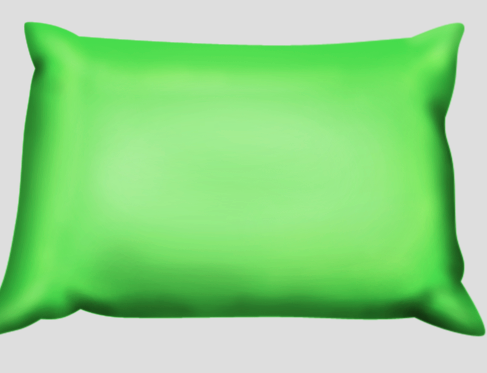 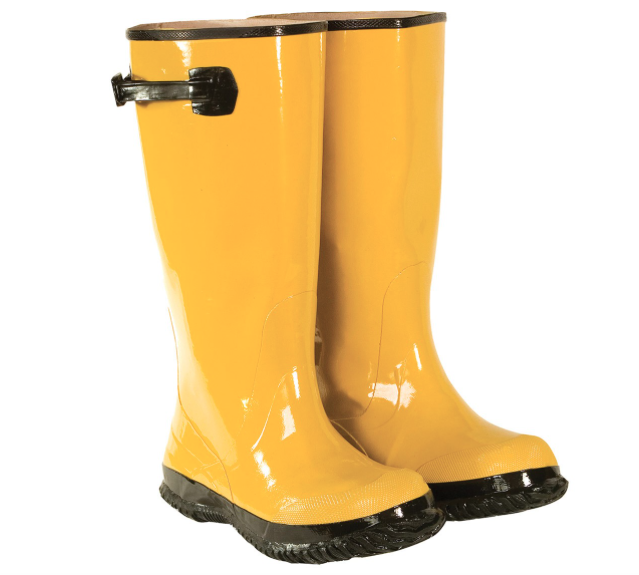 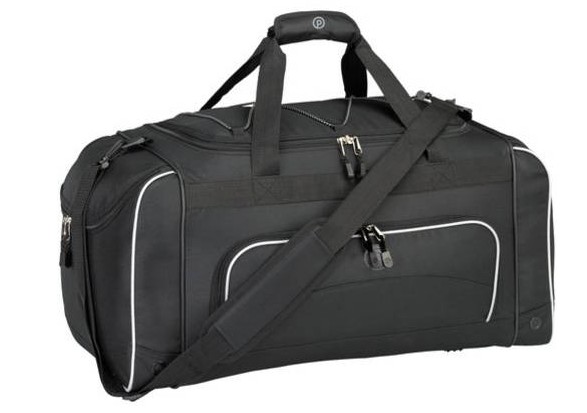 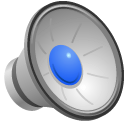 What is the menu?
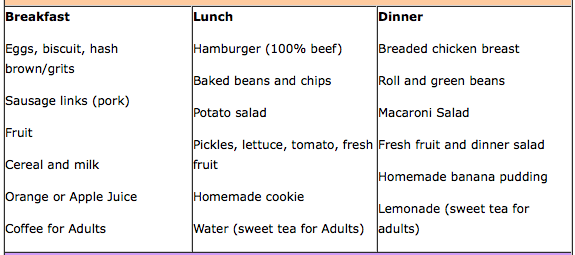 Food Allergies/ restrictions

If your child has a food allergy/ restrictions you will complete the appropriate form in the information packet. Please be specific. 

Tybee does not prepare alternative  menu items unless they have advance notice as indicated on the food allergy information form.
Special Diet Menu
The above menu items are representative of meals served at the Burton 4-H Center to children and adults.  Meals typically include 1 entrée item, 2 side dishes, 1 drink and 1 dessert (lunch and dinner).
[Speaker Notes: Food menu]
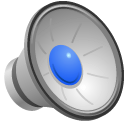 FAVE at Tybee
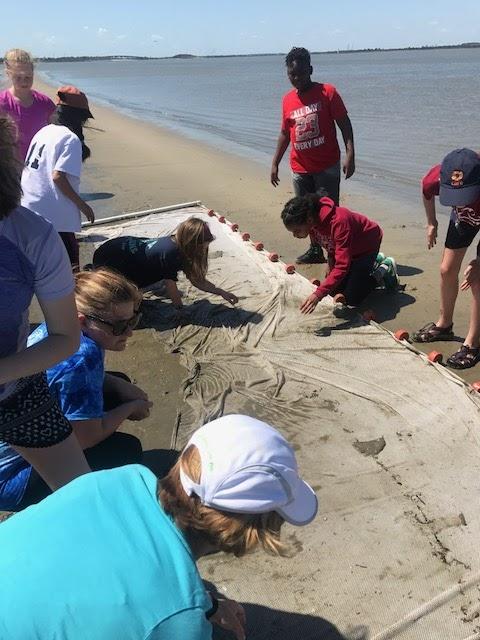 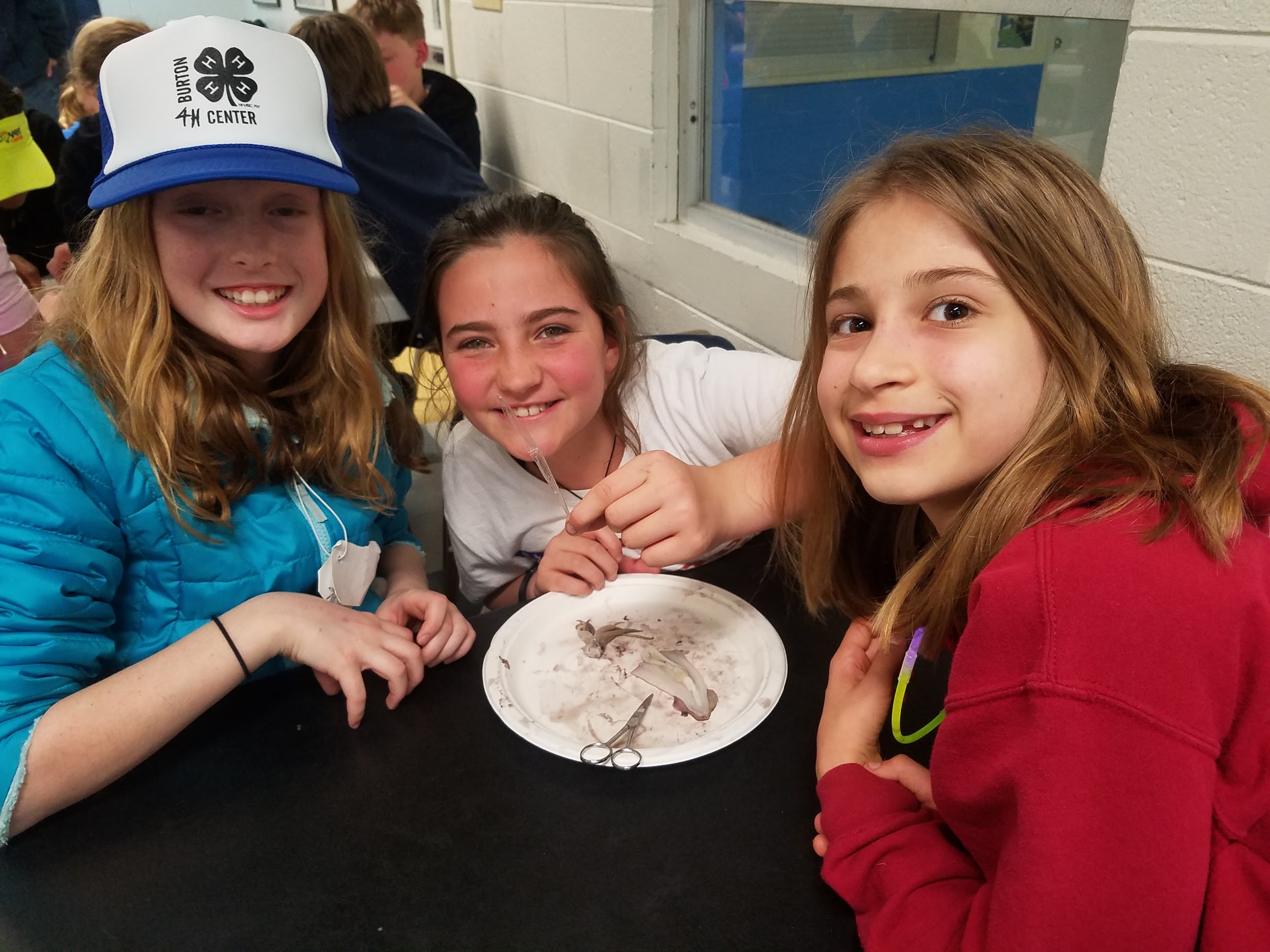 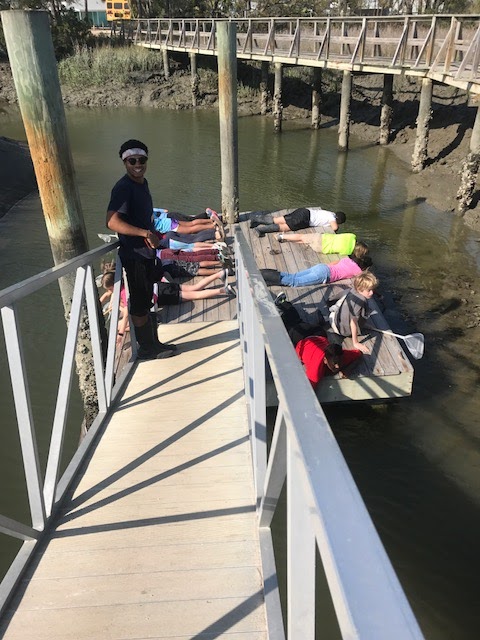 [Speaker Notes: Pictures of tybee site]
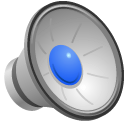 What does Tybee look like?
Dorm                                   Outdoor Space                              Classroom space
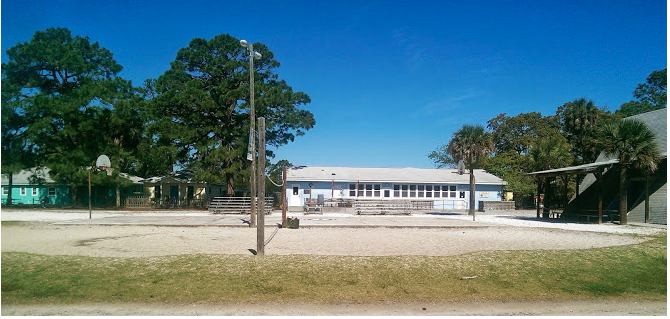 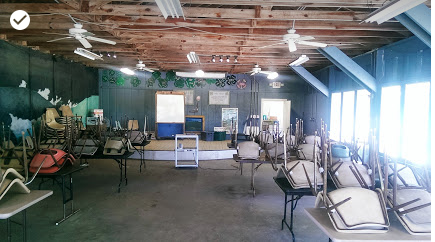 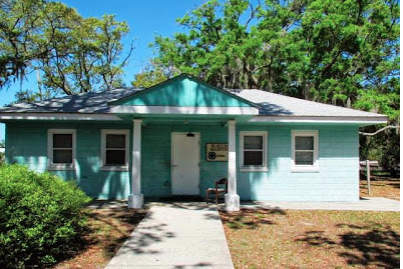 Marsh					    Wetland Monitoring
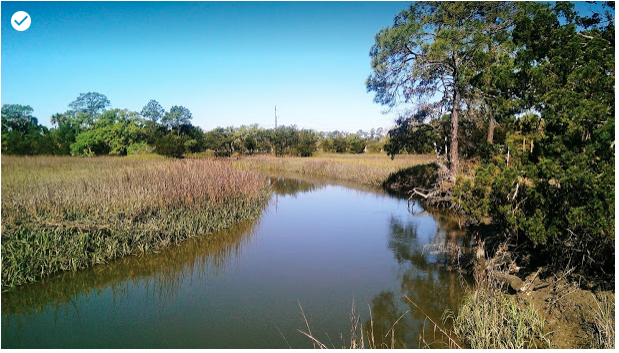 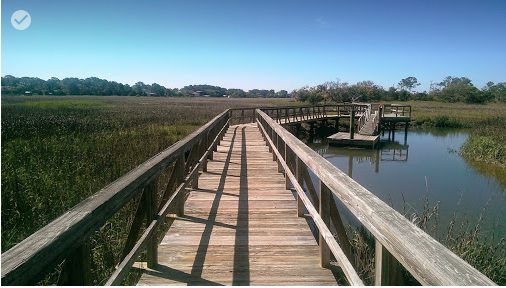 Tybee Facilities
[Speaker Notes: Pics of tybee site]
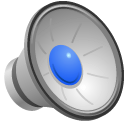 FAQ’s
1.Does my child need to bring money?
There is a canteen where students may buy drinks, snacks, disposable cameras, shark necklace or a Tybee t-shirt. Please do not send anymore than $20.
2. What if my child gets sick or hurt?
There is first aid care onsite and a hospital close by if it is a serious condition.
3. Does the 4-H center accommodate special diets?
The 4-H center can accommodate a vegetarian and gluten free diet..
[Speaker Notes: FAQ]
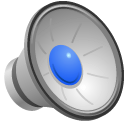 FAQ’s continued...
4. Can I call my child while they are away on the overnight excursion?
We don’t encourage calling your children while they are away. It can cause undue homesickness.
5. Can my child bring their cell phone/electronic games/electronic readers?
No, teachers will have your contact information and the school is always able to contact the staff/facility. Students are not allowed to bring electronic devices.
6. Can I send in a donation to help a child who may need financial support?
Yes,  when you receive the information packet there is a separate form to fill out to send in a donation. You will receive a separate receipt  for the donation to use for tax purposes.
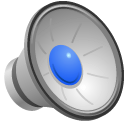 FAQ Continued….
7. Should my child bring snacks?
No, you do not need to send additional snacks/ food. Snacks will be supplied on the bus trip to   Tybee and the return trip back. 
8. Can my child choose their dorm or dorm mates?
	No, those decisions are made by the teachers based on space.
9. What if I have other questions related to the trip?
	Contact your child’s teacher by email.